Подосиновик
Подберёзовик
Маслёнок
Рыжик
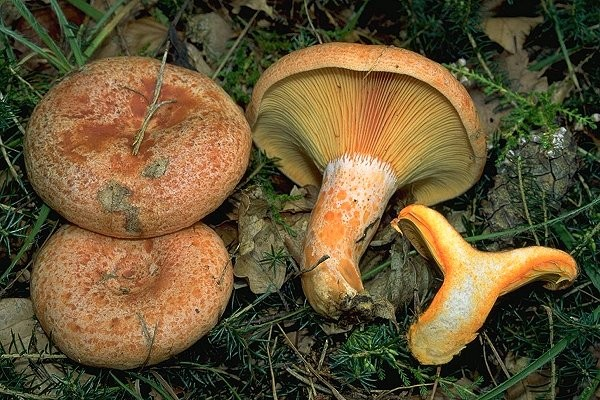 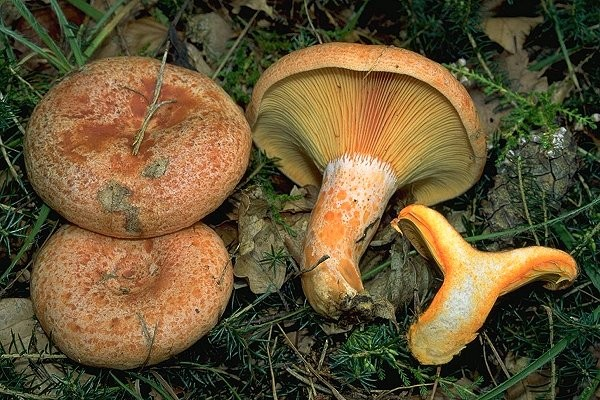 Сыроежка
Лисичка
Шампиньон
Ядовитые грибы